Creating Change
Advocating for an End to Punitive and 
exclusionary Disciplinary Policies





Children’s mental health advocacy conference 2023
Ben Jones, J.D.Director of Legal and Policy Initiativesbenjones@livesinthebalance.org
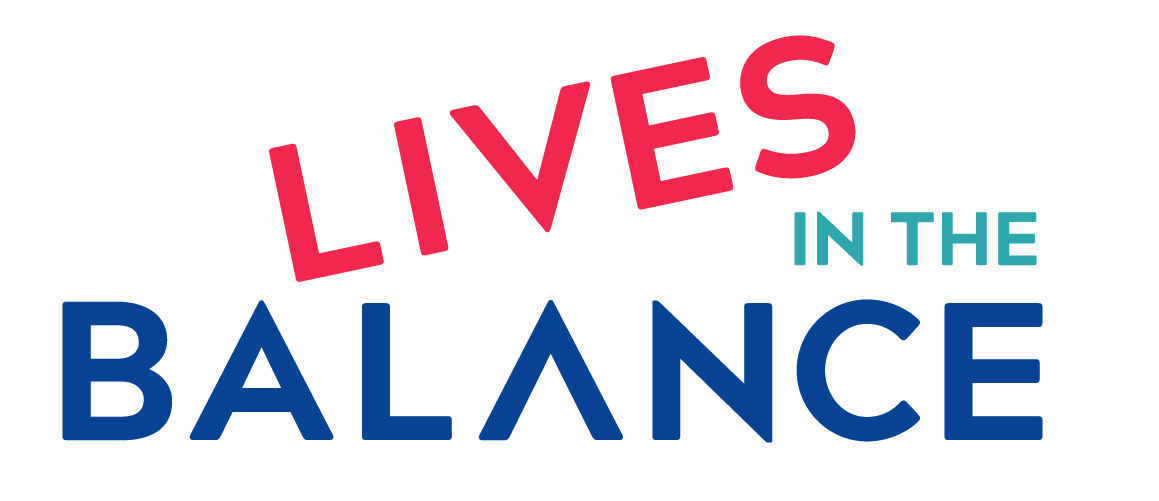 Factors Influencing Change
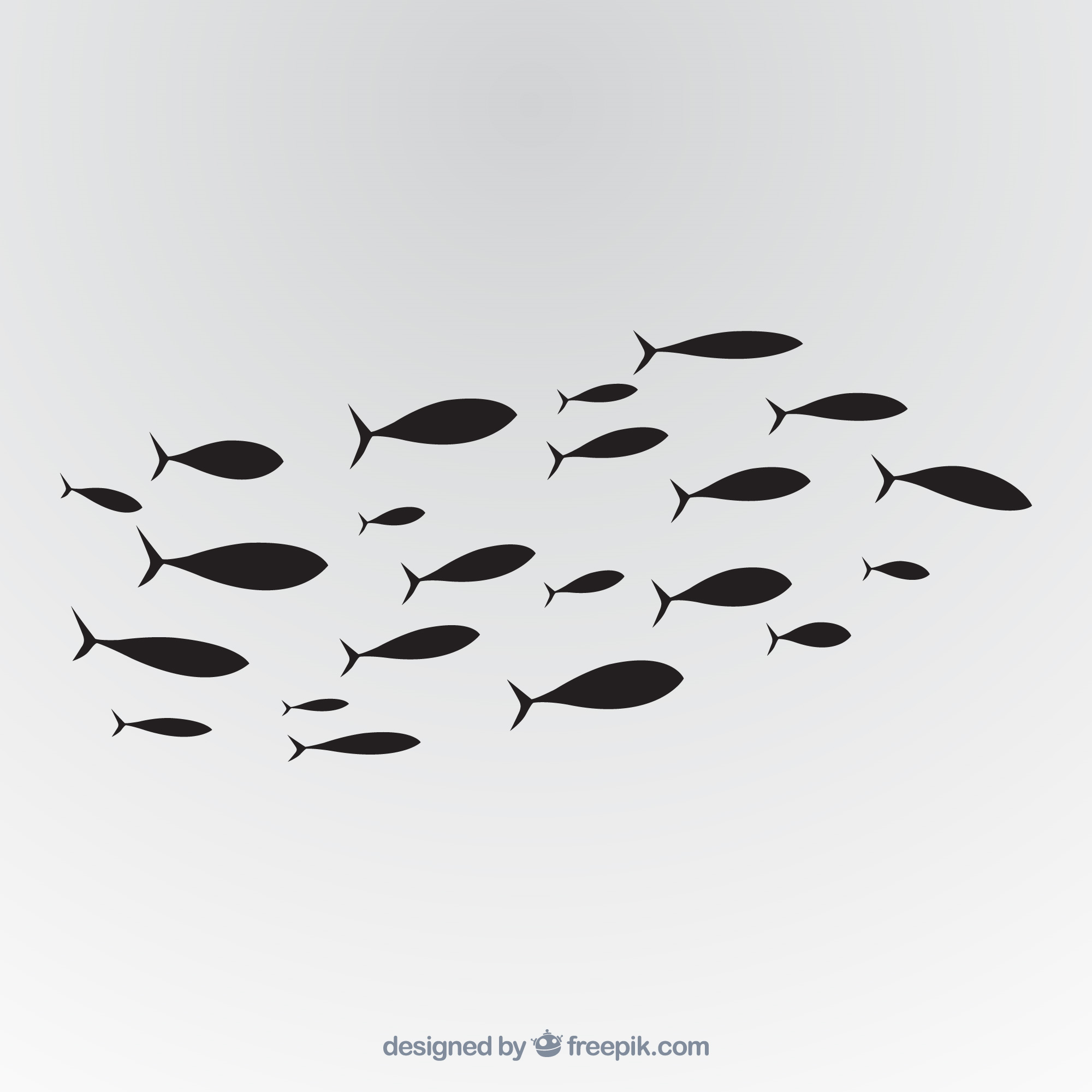 1 -  	The Champion
2 – 	Data and Research
3 – 	Relationships
4 – 	Impact Stories
5 – 	News Coverage
X
3
Factor 1 - The Champion
The Champion Changemaker
Legislator
Advocate
Impacted Individual
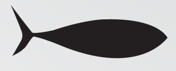 4
Factor 2 – Data and Research
Robust, reliable data
Thorough, cited research
Professional experts
Digestible
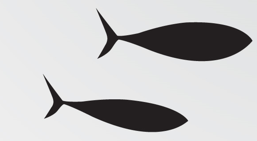 5
Factor 3 – Relationships
Relationships with legislators
Relationships with fellow supporters
Relationships with journalists
Relationship with the issue
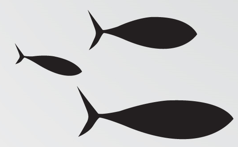 6
Factor 4 – Impact Stories
Your personal or professional story
Second-hand stories of those impacted
Historical stories from the news
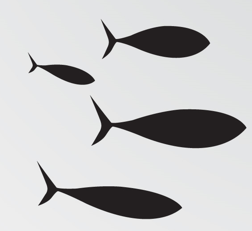 7
Factor 5 – News Coverage
Interviews
Op-eds
Social media
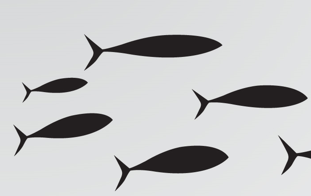 8
X Factor – The Climate
All things being equal, The Climate is dispositive
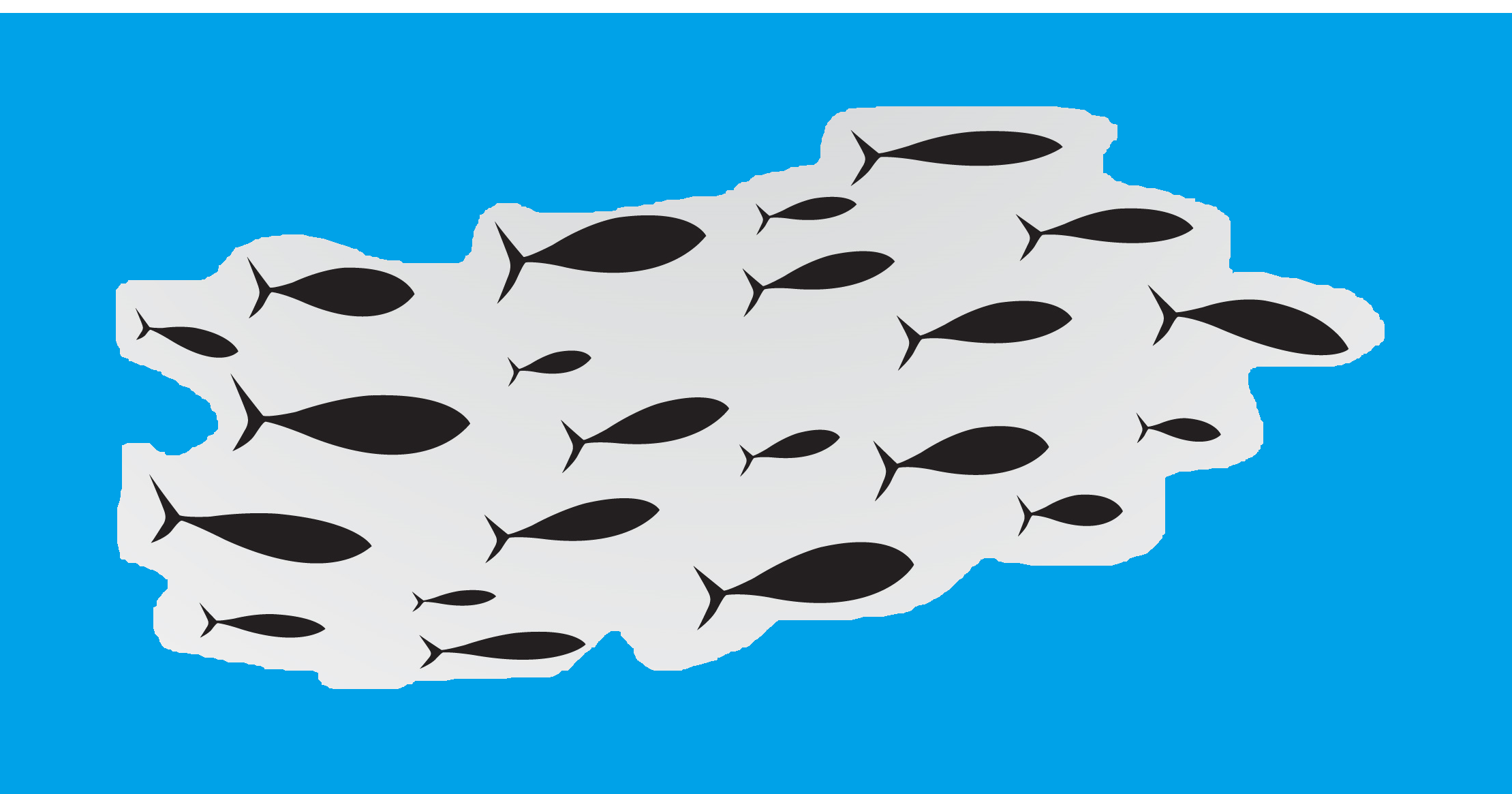 9
livesinthebalance.org/advocacy
Data and Research
Videos, maps, one-pagers
Take Action Links
Form Letters
More to come…
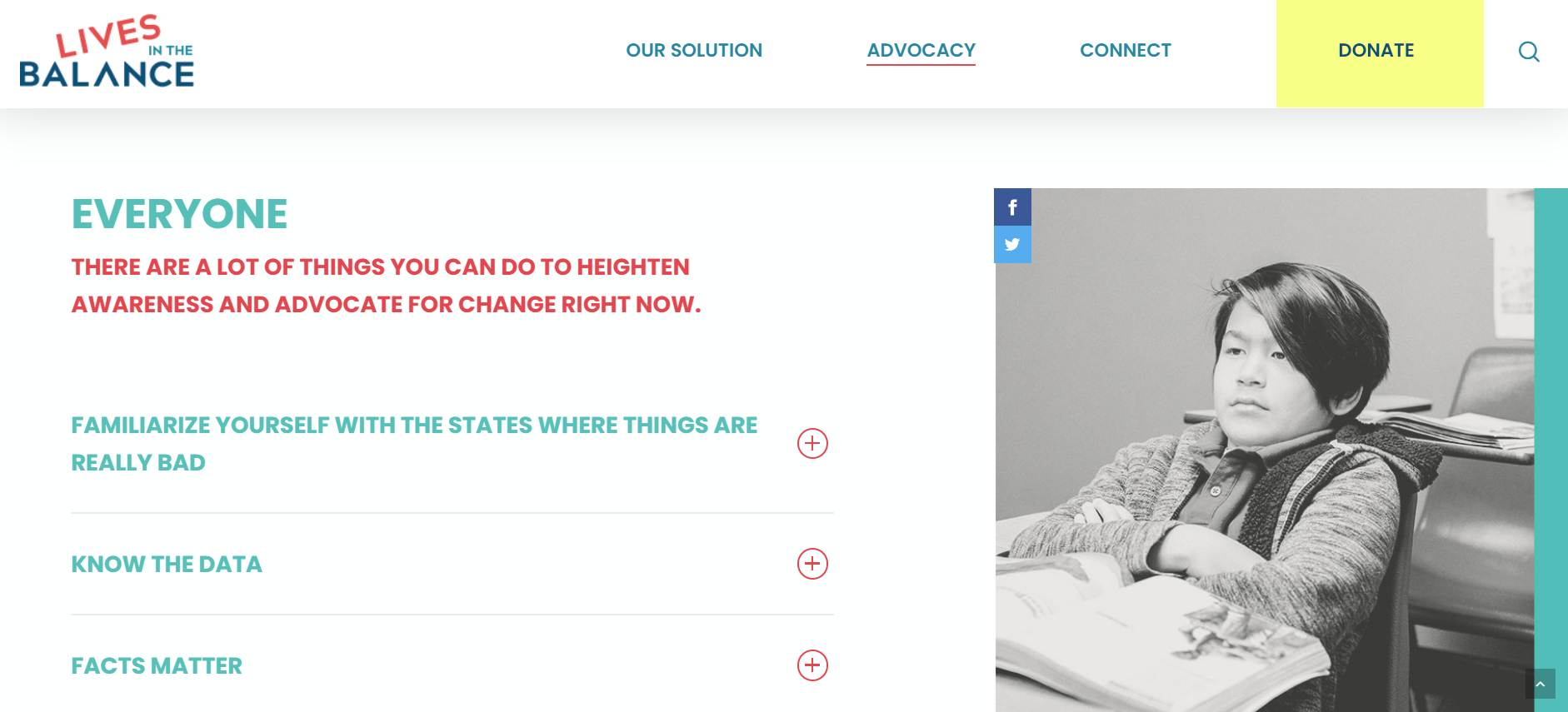 10